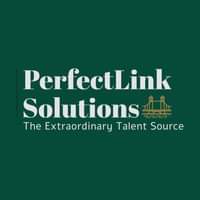 Anna Quintero (Née Bratnikow)
Senior Business Partner, Talent
Acquisition
Email: anna.quintero@perfectlinksolutions.com
Mobile: +44 (0)7407104194
KNOWHOW
RECRUITMENT
2014: Moved to Recruitment Industry (London, UK)
9 Years of Experience:
Early careers, coaching, and consulting
Executive search
Professional and technology sectors

Recruitment Projects :  EQUINIX: TEHNOLOGY, HR, marketing roles;  covered: Spain, UK, Poland contingent workers: acted as a RPO, 4 recruitment agencies. I started direct source myself with reducing agencies down to 1 and bringing savings 40k Eur /pa

40K SAVINGS in 3 months/ EQUINIX:
 




Various Projects
FLOA (Part of BNP Paribas): Portugal and Italy Country Directors, Business Development Managers
Brambles, SEB, Huntsman: Consultancy, market analysis
NEOM (KSA/Expats) – 12 successful placements (niche roles) in 3 months!
SALES
9+ years of experience in high-end business:
BRENNTAG Poland, Global Market Leader in Full-Line Chemical Distribution, Sales Specialist, Oil & Gas
Bids & Contracts Execution:
Value: 5-10 million EUR on average
Projects: Oil & Gas plant cleaning projects
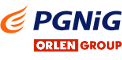 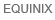 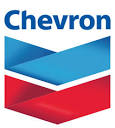 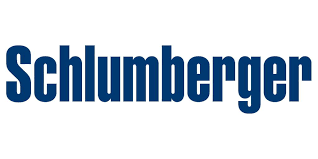 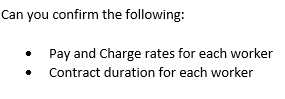 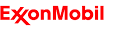 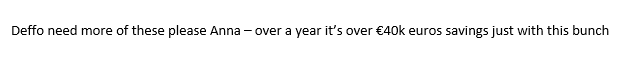 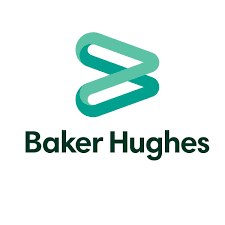 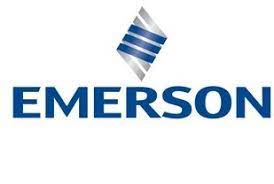 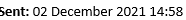 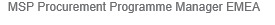 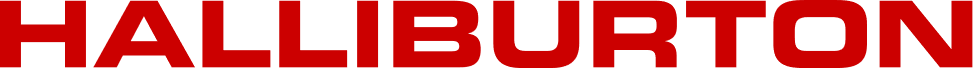 ACHIVEMENTS: CONTRACTS WON (inhibitors) :10 MIL Eur; Corrosion monitoring: 15k eur; Halliburton 60k Eur/month
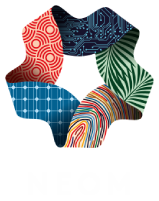 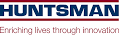 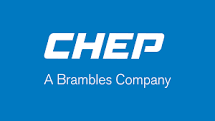 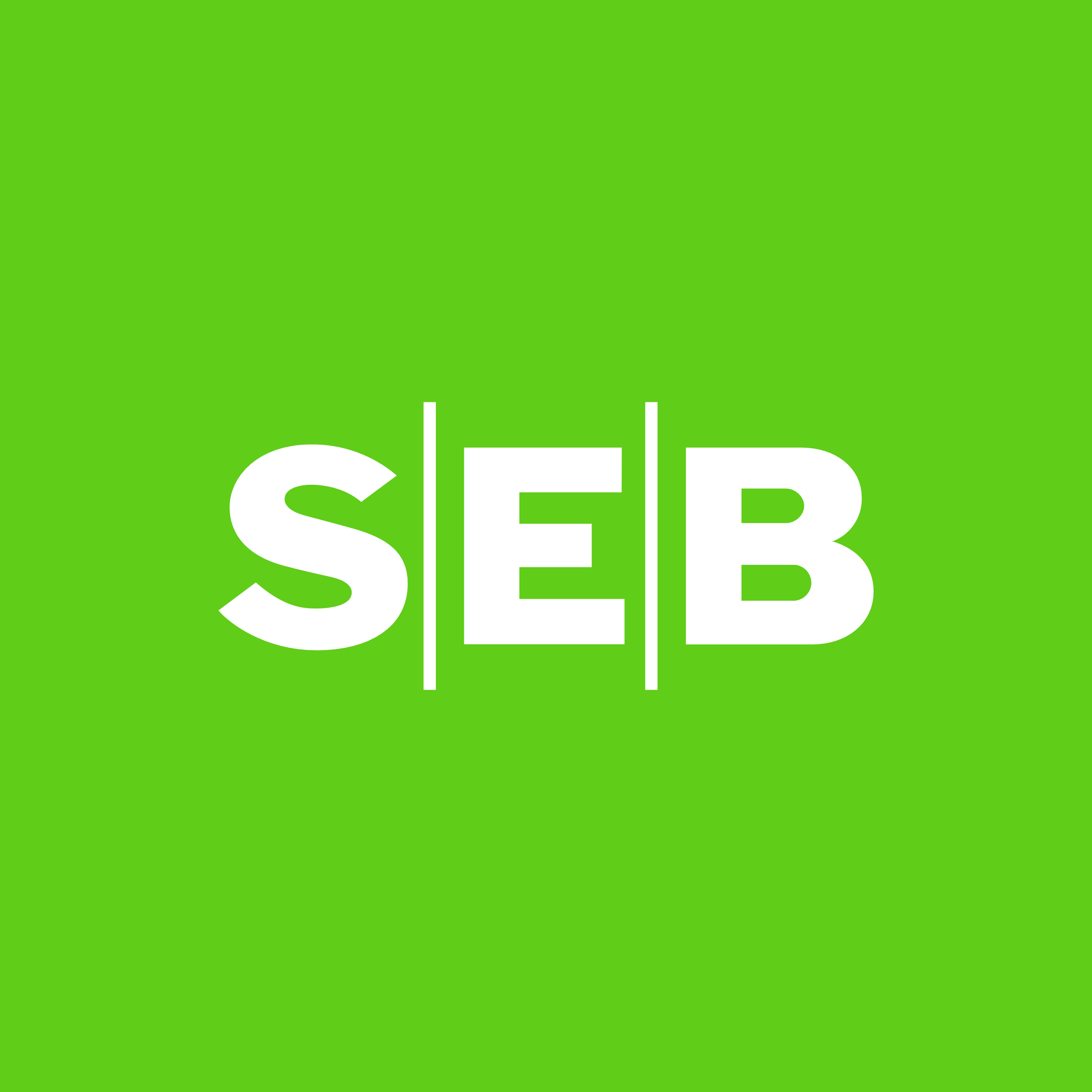 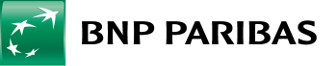 2
Introduction
Types of Possible Collaboration:
RPO (6-12 months):
Project: 15-20 roles (3 months)
Full Service: Job posting, intake call with hiring manager (using data analyst) , weekly update call, reporting, sourcing, screening, interview, verbal offer
Charge: Daily/hourly rate, success fee (annual salary), role cancellation
Recruitment Agency:
Services: Number of CVs, job interviews, verbal offers
Coverage: Worldwide (UK London based)
Please quote!
3
Expertise: early careers, Oil & Gas, Chemicals, Sales, Finance, Technology
COST EFFECTIVE: choose better quality of service! Cost-effective placement in a short period of time means your business can function as usual.
TIME EFFECTIVE – better communication with one point of contact – fewer errors, and more focus on your business.
EFFICIENT – Result-focused, business approach to recruitment
Employer Branding
Przykładowy tekst stopki
07.02.20XX
4
Contact details
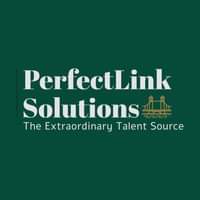 Anna Quintero (Née Bratnikow) 
Adres e-mail: anna.quintero@perfectlinksolutions.com
Mobile number: +44 07407104194
LinkedIn: https://www.linkedin.com/in/anna-bratnikow-77014759/
Przykładowy tekst stopki
07.02.20XX
5